Светлана Георгиевна Кирдина-Чэндлер, д.с.н. и
Владимир Иванович Маевский, академик РАН,  д.э.н., Институт экономики РАН, г. Москва
Цель и мотивация доклада
Цель доклада – представить структуру и логику внутридисциплинарного развития мезоэкономики как нового направления гетеродоксальной экономической теории.

Объектом исследования послужили работы российских и зарубежных мезоэкономистов с 1970-х по 2020-й г. 

Мотивация – показать, в т.ч. «мезоскептикам», размах и перспективы мезоэкономических исследований в России и мире.
Институт экономики РАН
2
Мезоэкономика в России: истоки
Институт экономики РАН
3
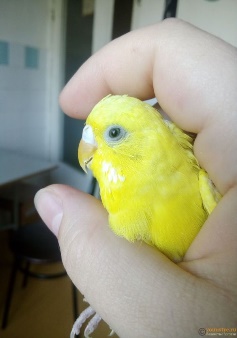 Логарифмический график темпа роста публикационной активности по запросам “microeconomics”, “macroeconomics” и “mesoeconomics”, по материалам Google Scholar, 1981-2017 (Круглова, 2017, с. 27)
https://forum.volnistye.ru/viewtopic.php?t=9693
Институт экономики РАН
4
Рост популярности исследований мезоуровня в одном из известных «немейнстримовских» зарубежных изданий Journal of Institutional Economics, созданном в 2005 г. (Круглова, 2017, с. 28)
Институт экономики РАН
5
Тема «Феномен мезоуровня в экономическом анализе..» в Институте экономики РАН с 2017 г.
Опубликовано в 2018 г.
Опубликовано в 2020 г.
Институт экономики РАН
6
Специфика мезоэкономики
Внимание к структурному оформлению экономических процессов (например, отраслевые структуры, сетевые структуры, институциональный дизайн, структуры денежных кругооборотов);
Примат рассмотрения надындивидуальных мезоэкономических структур;
Акцент на механизмах координации экономических процессов, обеспечивающих слаженное взаимодействие на микроуровне для получения результатов на макроуровне.
Институт экономики РАН
7
Есть ли для мезоэкономики место вортодоксальной экономике?
Мезоэкономисты отказываются от микроэкономических оснований (Гареев, 2010, с. 47), а обращаются к изучению структур (систем) надындивидуального уровня как следствия эмерджентных эффектов процессов коэволюции (Elsner, 2007). 
Однако ортодоксальная экономика микро-макро строится на микроэкономических основаниях, несмотря на интервенции Кейнса (они были поглощены мэйнстримом в ходе «неоклассического синтеза»).
Поэтому мезоэкономика стала развиваться в пространстве гетеродоксии.
Институт экономики РАН
8
Кто занимается мезоэкономикой?
Поэтому как теоретическую дисциплину, мезоэкономику развивают преимущественно гетеродоксальные экономисты, за пределами англосаксонской традиции (Европа, Россия, страны Азии).
JEL classification codes, ежеквартально обновляемая Американской экономической ассоциацией (the American Economic Association), до сих пор не включает в себя код Mesoeconomics.
Институт экономики РАН
9
Опыт классификаций мезоэкономических гетеродоксальных исследований
2013 (Фролов Д.П.): отраслевое и институциональное направления;

2017-2019 (Волынский А.И., Кирилюк И.Л., Круглова М.С.): 
в англоязычной литературе: неошумпетерианская интерпретация, эволюционный подход и неоинституциональная трактовка; 
в русскоязычной литературе: системный подход; регионально-пространственный подход; подход с позиций «методологического институционализма».
Институт экономики РАН
10
Наша классификация гетеродоксальных мезоэкономических исследований
«Мезоэкономика локализованных структур»(с 1970-х гг.) 
«Мезоэкономика сетевых структур» (с 1990-х гг.) 
«Институциональная мезоэкономика» (с 2000-х гг.) 
«Мезоэкономика общественного воспроизводства»(с 2010 г.)
Институт экономики РАН
11
Развитие предметности мезоэкономики
К изучению менее чётких структур со связями не столько материального и технологического, но в большей степени информационного, организационного и институционального характера – кластеров и платформ (с 1990-х гг.)
От наблюдаемых «физичных» локально привязанных структур-регионов отраслей, комплексов и др. (с 1970-х гг.)
Институт экономики РАН
12
Развитие предметности мезоэкономики - продолжение
В 2010 г. для мезоэкономистов наступает время заглянуть во внутрь процессов общественного воспроизводства и заняться изучением денежных кругооборотов во взаимосвязи с процессами производства и потребления.
К изучению институтов как таковых, их формированию и изменениям (опираясь evolutionary economics, complexity economics и new institutional economics) -  с 2000-х гг.
Институт экономики РАН
13
1. Мезоэкономика локализованных структур
Мезоуровень представляет собой систему с выделением «четырех основных составляющих»: отраслевая мезоэкономика (отрасли и подотрасли народного хозяйства); межотраслевая мезоэкономика (межотраслевые вертикальные комплексы и надотраслевые комплексы типа АПК и ВПК); региональная мезоэкономика (регионы, территориальные группы предприятий); межрегиональная мезоэкономика (территориальные социально-экономические образования) (Мезоэкономика развития…, 2011, с. 9).
Институт экономики РАН
14
Институт экономики РАН
15
Основные авторы
Holland, 1974; 1987; Duijn, Lambooy, 1982; Preston, 1984; Allen, 1989; Ozava, 1999; Carassus, 2000; группа авторов «Мезоэкономика переходного периода..», 2001 и «Мезоэкономика развития…», 2011;  Клейнер, 2003; Andersson, 2003; Mann, 2011; Jašová, Kadeřábková & Čermáková, 2017; Holland, Black, 2018…
Институт экономики РАН
16
2. Мезоэкономика сетевых структур
“Mesoeconomic plexus” («мезоэкономическое сплетение»), включает в себя как территориально встраиваемые образования, такие как региональные кластеры, так и территориально не встраиваемые, межфирменные сети», <при этом  данная концепция также> «рассматривает кластеры с системной точки зрения, учитывает неравновесную динамику и включает в себя эволюционные понятия»
(Chorafakis, Laget, 2008, р. 52-53).
Институт экономики РАН
17
Институт экономики РАН
18
Основные авторы
Bergman, Feser, 1999; Dopfer, Foster, Potts, 2004; Brette, Mehier, 2008; Марков, Ягольницер, 2008; Manning, 2008; Chorafakis, Laget, 2008; Shastitko, 2009; Elsner, Heinrich, 2009; Рекорд, 2012; Гареев, 2012; Hervas-Oliver, Boix-Domenech, 2013; Gareev, 2018; Laiko, Kovalenko, 2020…
Институт экономики РАН
19
3. Институциональная мезоэкономика
«Фактически изучение мезоэкономических структур эквивалентно изучению институтов… Мезоэкономика - естественное поле формирования и действия экономических институтов» (Клейнер, 2003, с. 6). 
Мезоуровень охватывает не только процесс создания и функционирования правил-институтов, но и изменения правил. Процесс «мезокоординации сам в себе имеет тенденцию институционализации" (Dopfer, Foster, Potts, 2004, р. 277).
Институт экономики РАН
20
3. Институциональная мезоэкономика (продолжение)
«Мезоинституты» образуют промежуточную сферу между уровнем, на котором определяются общие правовые правила и институты, и уровнем организационных механизмов (рынки, фирмы, гибриды), на которых фактически осуществляются экономические операции (Ménard, 2018. P. 8).
Институт экономики РАН
21
Институт экономики РАН
22
Основные авторы
Elsner, 2001; Zezza, Llambí, 2002; Клейнер, 2003; Dopfer, 2004, 2006; Dopfer, Foster, Potts, 2004; Dopfer, Potts, 2008; Elsner, Heinrich, 2009; Elsner, 2010; Dopfer, 2012, Arthur, 2013; Elsner, Schwardt, 2014; Ménard, 2014; Кирдина, 2015, 2017; Kirdina, 2015; Дементьев, 2015, 2018; Ménard, 2017, 2018; Шаститко, 2019; Кирдина-Чэндлер, 2019…
Институт экономики РАН
23
4. Мезоэкономика общественного воспроизводства
Изучение и моделирование трансмиссионных механизмов денежно-кредитной политики и денежных кругооборотов становится «одним из разделов мезоэкономической теории иерархически организованной экономики» (Маевский, 2018, с. 26). «Мезоэкономический механизм обращения денежных средств.. можно представить в виде двух связанных кругооборотов: кругооборота “коротких” (быстрых) денег и кругооборота “длинных” денег «(Маевский и др., 2016, с. 59). «Во всех этих случаях денежная система несет признаки конкретного институционального устройства, преобладающего в этом обществе» (Hanappi, 2013, p. 4).
Институт экономики РАН
24
От идеи денежного обращения –                к идее денежных кругооборотов как предмета исследований в  мезоэкономике
Дементьев В. Е. (2002). Теория национальной экономии и мезоэкономическая теория. // РЭЖ. № 4; 
Дементьев В.Е. (2015). Микро- и мезооснования макроэкономической динамики // Вестник ГУУ. № 8.
Маевский В.И., Малков С.Ю., Рубинштейн А.А.(2016).  Теория перекрывающихся поколений основного капитала. // Вестник РАН. № 1. 
Маевский В.И. (2018). Мезоуровень и иерархическая структура экономики // JIS. № 10.
25
Институт экономики РАН
Институт экономики РАН
26
Основные авторы
Маевский, 2010, 2018; Маевский, Малков, 2014; Маевский, Малков, Рубинштейн, 2016, 2018, 2019; Маевский, Малков, Рубинштейн, Красильникова, 2019; Кирдина-Чэндлер, 2019, 2020.
Институт экономики РАН
27
От теории – к практике
Мезоэкономика локализованных структур: разработка программ регионального развития РФ…
Мезоэкономика сетевых структур: вклад в разработку «Методических рекомендации по реализации кластерной политики в субъектах РФ до 2020 года»…
Институциональная мезоэкономика: использование концепции мезоинститутов Клода Менара в практике Евросоюза… 
Мезоэкономика общественного воспроизводства: доказательство не-нейтральности денег для обоснования более активной денежно-кредитной политики России…
Институт экономики РАН
28
О будущем мезоэкономики
«Взгляд на экономику с мезоэкономических позиций соответствует срединной точке экономических исследований. Может быть, мезоэкономический уровень и надо рассматривать как нулевой при строительстве здания новой эффективной, социально ориентированной, справедливой и устойчивой российской экономики, одновременно реконструируя экономическую теорию как фундамент, на котором базируется вся конструкция?» (Клейнер, 2018, с. 32).
Институт экономики РАН
29
Подробнее см. статьи:
Kirdina-Chandler S.G., Maevsky V.I. (2020). Mesoeconomics from the Heterodox Perspective and Its Structure, Journal of Institutional Studies, 12(2). (forthcoming).

Кирдина-Чэндлер С.Г., Маевский В.И. (2020). Эволюция гетеродоксальной мезоэкономики(в печати).
Институт экономики РАН
30
«Трудности создают не новые идеи, а освобождение от старых»
Дж. М. Кейнс
Спасибо за внимание!
kirdina@bk.ru
maev1941@bk.ru
31
Институт экономики РАН